DIRETORIA EXECUTIVA 2024/2025 (eleitos):
CONSELHO
 FISCAL
CARLOS EVANGELISTA
(GM)
Presidente
DIRETORIA EXECUTIVA
Carlos Bebiano
(SSM)
Carlos Evangelista
GM Tecnologia
Presidente
Carlos Felipe
(Aevo Solar)
Vice-Presidente
CARLOS FELIPE
(AEVO SOLAR)
Vice-Presidente
Gilcelia Siqueira
(Renesola)
Frederico Boschin 
(Noale)
Zilda Costa
(UCB - Unicoba)
Vice-Presidente
Rogério Duarte 
(MOE)
ZILDA COSTA
(UCB - UNICOBA)
Vice-Presidente
Diretor Financeiro
DIRETORIA TÉCNICA
Sydney Ipiranga
(Solarplus)
Diretor Técnico
ROGÉRIO DUARTE
(MOE)
Diretor Financeiro
CONSELHO DELIBERATIVO (eleitos) :
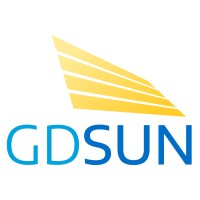 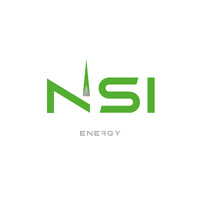 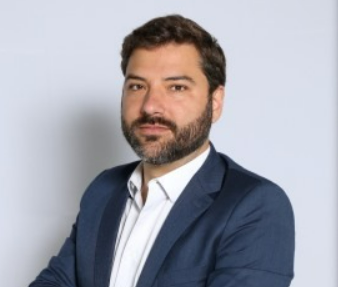 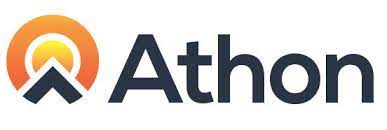 DANIEL M. FREITAS
Diretor
PAULO DE MEIRA LINS
Presidente do Conselho
AURÉLIO SOUZA 
VP de Energia & Inovação
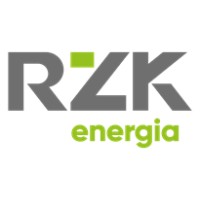 RODRIGO H. N. LEITE
CEO
JOÃO NEVES
Sócio e Conselheiro
JACKSON CHIROLLO
CEO
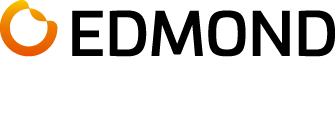 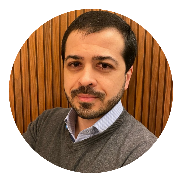 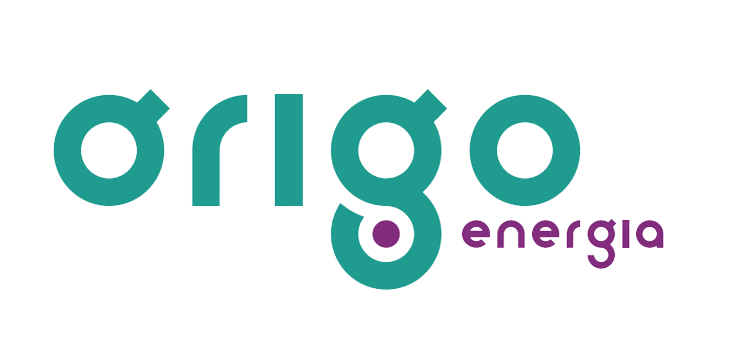 SURYA MENDONÇA
CEO
DANIEL SICA
Diretor Comercial
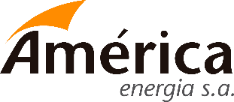 ANDREW F. STORFER
CEO
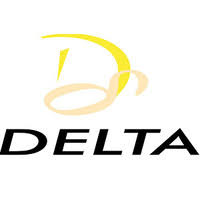 SAULO ALVES
Diretor
LUIZ F. VIANNA
Diretor
MATHEUS NOGUEIRA 
Diretor
OTAVIO SEGATTO 
Sócio - Diretor
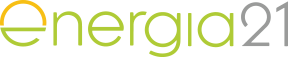 JOSÉ DA COSTA 
Diretor
FREDERICO ARAUJO
Sócio - Diretor
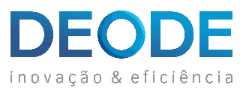 THAIS MACHADO
Chefe de Assuntos Governamentais
ANA CARLA PETTI
Diretora de Assuntos
Regul. e Institucionais
JOSÉ W. MARANGON 
Sócio
BRUNO MENEZES
CEO
TARCÍSIO NEVES
CEO
FERNANDO SCHUFFNER  
Sócio
EINAR TRIBUCI
Sócio
RAPHAEL ROQUE
Diretor Jurídico
RÔMULO FEIJÃO
Diretor
CONSELHO CONSULTIVO:
CLAUDIO DE 
CATALDO
Senior Director
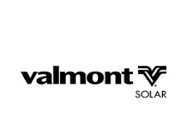 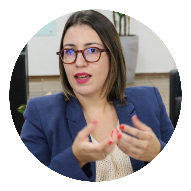 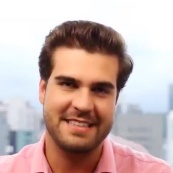 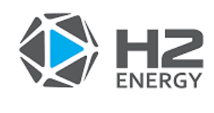 João Paulo Éboli
CEO
PIERRE-YVES MOURGUE
CEO E Dir. Des. Negócios
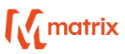 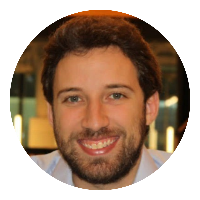 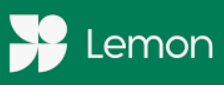 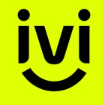 RAFAEL CAMPION
Diretor Comercial
DANIEL  FEROLLA
CFO
ANA CAPELHUCHNIK
CARGO
COMITÊS TEMÁTICOS:
CLARISSA ZOMER
 AES
FERNANDO SCHUFFNER 
D3 ENERGIAS
ANA CARLA PETTI COMERC
SILLLA MOTTA
Donna Lamparina
Conselho Empresarial
Relações Institucionais
BIPV
Tributário & Regulatório
ZILDA COSTA 
UCB
EDUARDO LOPES 
INOXPAR
TBD
JOÃO B. SANCHES 
TRINITY
Storage
Relações Públicas
Indústria
Comercialização
TBD
TBD
FLÁVIO WACHOLSKI
TERRA ENERGIA
AURÉLIO SOUZA
NSI
Treinamento & Capacitação
Treinamento & Capacitação
Relações Internacionais
Conselhos
CREA / CONFEA
DIRETORES REGIONAIS DA ABGD:
Sócios de empresas participantes da ABGD em diferentes estados do Brasil, que têm a responsabilidade de liderar e coordenar as atividades relacionadas à geração distribuída de energia em seus respectivos estados. Isso inclui ajudar e resolver questões relacionadas à geração distribuída, promover ações de advocacy, apoiar o desenvolvimento de políticas e regulamentos favoráveis à geração distribuída e representar os interesses dos associados da ABGD em sua região
PAULO MORAIS
Rio Grande do Norte
RAQUEL ROCHA  
Alagoas
PATRYKSON SANTOS   
Maranhão
DANIEL KUNZ
Bahia
SYDNEY IPIRANGA
Ceará
CARLOS CUNHA
Goiás
JOSÉ JOÃO 
Espirito Santo
RAPHAEL VALE                
Pará
VINICÍUS AYRÃO
Rio de Janeiro
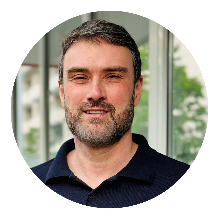 FERNANDO OLIVEIRA   
Tocantins
GUSTAVO GREBLER VALE                
Minas Gerais
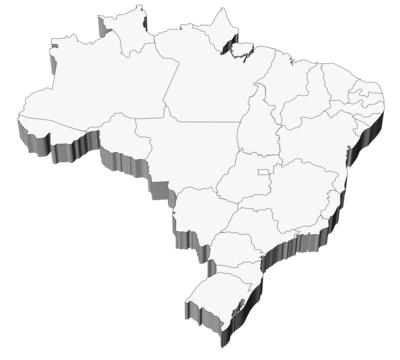 TIAGO CASSOL 
Rio Grande do Sul
ORGANAGRAMA 2024/2025:
CONSELHO DELIBERATIVO
CONSELHO DELIBERATIVO
CONSELHO FISCAL
DIRETORIA EXECUTIVA
Daniel Sica
(Raizen Energia)
Aurélio Souza
(NSI)
Carlos Bebiano
(SSM Estruturas)
Carlos Evangelista
(GM Tecnologia)
Presidente
Luiz Fernando Vianna
(Delta Comercializadora)
Gilcelia Siqueira
(GMS E. Renováveis)
Jackson Chirollo
(Edmond)
Carlos Felipe
(Aevo Solar)
Vice-Presidente
José da Costa Carvalho
(D3 Energias)
Andrew F. Storfer
(América Energia)
Zilda Costa
(Unicoba)
Frederico Boschin
(Ferrari e Boschin Advs.)
Vice-Presidente
Paulo de Meira Lins
(GDSUN)
Otavio Segatto Barros
(Energia 21)
Rogério Duarte 
(MOE)
Diretor Financeiro
Rodrigo Hsu Ngai Leite
 (Apolo Renováveis)
Frederico Araújo 
(Deode Inovação)
DIRETORIA TÉCNICA
Surya Mendonça
(Origo energia)
Daniel Maia de Freitas 
(Athon)
Sydney Ipiranga 
(Solarplus)
Diretor Técnico
Saulo Alves
(Evolua Energia)
João Neves 
(RZK)
Otavio Segatto
(Energia21)